#ImpactEvaluation@churchurbanfund@AllchurchesT
Impact and Evaluation
A Toolkit
The purpose of this toolkit
The purpose of this toolkit is to equip churches and Christian charities engaged in small-scale social action projects to:

think about the kind of impact they want to have
think about how to measure that impact
choose and use quantitative and qualitative tools for gathering data 
reflect on and use their evaluation data effectively
Outline
This toolkit contains the following sections:

Principles: why and how to evaluate? 
Planning and setting objectives
Selecting indicators and data collection methods
Storytelling
Using your evaluation data well
Definition of key terms
Understanding evaluation terminology can help you plan your evaluation more effectively. Here are some of the key terms we use in this presentation:
Impact: broad or longer-term effects of a project or organisation’s work
Objectives: the specific changes that you seek to achieve within a certain timeframe
Outputs: products or services delivered by an organisation or project
Monitoring: the routine, systematic collection and recording of data about a project
Evaluation: using monitoring and other data you collect to make judgements about your project or organisation
Ref: https://knowhow.ncvo.org.uk/organisation/impact/about-impact-and-evaluation/understanding-the-language-1
1. Principles
Why and how to evaluate?
1. Principles: Why and how to evaluate?
Stewardship is important to God

As Christians, we have a responsibility to wisely invest the resources that have been entrusted to us (Mt. 25: 14-30)
Good monitoring and evaluation of our social action projects help us make wiser decisions about where our investment can have greater impact
1. Principles: Why and how to evaluate?
Learning is important to God (Prov. 1:5, Rom. 12:1)

God gave us minds so that we might grow in knowledge and wisdom
Evaluation helps us to acquire knowledge about what a project is doing, how well it is achieving its aims, and where it might be struggling
Reflecting on this knowledge can give us wisdom about how to grow or improve a project
1. Principles: Why and how to evaluate?
Integrity is important to God (Lev. 19:35-36, Col. 3:9)

Scripture calls us to honesty in measurement and communication 
The questions that we ask and the ways that we report the data should be as transparent and unbiased as possible
It’s important to get multiple perspectives on our projects – including the voices of participants, staff, and volunteers
We should be careful not to exaggerate success or conceal failure
1. Principles: Why and how to evaluate?
Respect for all persons is important to God (Gen. 1:26-27, Mt. 7:12)

Undergirding our approach to monitoring and evaluation is the recognition that every individual is made in the image of God and should be treated with respect
People and relationships are more important than results or efficiency
Monitoring and evaluation tools and processes must respect participant privacy, time, emotional wellbeing, and relationships
1. Principles: Why and how to evaluate?
And in all things, we remember our dependence on God 

Whilst we seek to plan wisely and track progress faithfully, we recognise that ultimately it is God who brings change (Ps. 127:1), and that God often does that in rather mysterious ways (Mark 4:26-29)
2. Planning and Setting objectives
2. Planning and setting objectives
For evaluation to be meaningful and useful, it needs to be integrated into your project from the design stage 
As part of your planning, gather together those who will be involved in the management and delivery of the project to discuss the questions set out on the following slides
Working through these questions as a group will help you to identify the objectives and outputs of the project
This will help you to know what data you will need to collect in order to measure and understand your impact
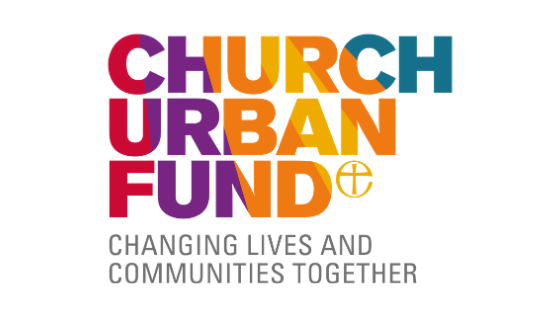 2. Planning and setting objectives
What changes do you hope to see as a result of your project? i.e. what are your objectives?

God gave us minds so that we might grow in knowledge and wisdom
Evaluation helps us to acquire knowledge about what a project is doing, how well it is achieving its aims, and where it might be struggling
Reflecting on this knowledge can give us wisdom about how to grow or improve a project
2. Planning and setting objectives
Who are you trying to reach?

What changes do you hope to see in the short term (say 1-2 years from now) and in the longer-term (say 3-5 years from now)?
What needs or challenges do you want to address?
What assets do you seek to release and encourage? 
What are others in your area doing to achieve those same objectives? How will your project support or complement their work?
2. Planning and setting objectives
What will you do?i.e. what are your outputs?

Given your personal and organisational assets, what are you best placed to do to achieve your objectives? 
Do you know that there is a desire or need for this activity? Is anyone else already doing it? 
What is the best way to deliver this activity? What is realistic and sustainable?
Planning Example
You would like to provide more employment opportunities for young adults with learning disabilities 
What changes do you hope to see as a result of your project? (objectives)
We want to see more young adults with learning disabilities gain and sustain employment; we want those young adults to increase in self-confidence and to feel more connected to our church community
Who are you trying to reach?
People aged 18-25 in our local parish that have learning disabilities
What will you do? (outputs)
Within our church café we will train, employ and support young people with disabilities to work as waiters
3. Selecting indicators andData collection methods
3. Selecting indicators and data collection methods
After you have defined the changes you want to see, you then need to think about how you will know whether you are making progress towards achieving your objectives
This is the step of selecting indicators and (where appropriate) targets. An indicator is simply a piece of information that signals change. The strongest indicators are those that are measurable, specific, and reliable
Indicators can be either quantitative (objective things you can count) or qualitative (subjective things like changes in attitudes or confidence) 
Quantitative data are captured in numbers, while qualitative data are usually captured through stories, conversations, observations, and text
3. Selecting indicators and data collection methods
For each of your project objectives, ask yourselves: 
What information do we need to determine whether we have met that objective?
Coming back to the example of the church café employing young people with learning disabilities, our indicators would be:
# of young people with learning disabilities employed in the café 
The length of their employment in the café 
% of young people employed in the café that report having greater self confidence
% of young people employed in the café that report feeling more connected to the church community
# of church members involved in training young people
3. Selecting indicators and data collection methods
Next is the step of selecting your data collection methods, and these will depend on the type of information you want to collect, for example:
Interviews: are structured conversations that enable you to gather subjective, in-depth data from individuals or small groups
Focus groups: are facilitated discussions with up to 8 people that enable you to collect the information that arises from the group’s interaction
Surveys: are a useful way to get well-structured quantitative and qualitative data that can be collated and analysed
Observation: is the process of people learning about others by observing them undertake their usual activities in their normal environment
There are many resources available online to help you choose and refine your data collection methods, including at https://knowhow.ncvo.org.uk
3. Selecting indicators and data collection methods
For each indicator selected, you will need to ask yourselves: 
How will we access and record that information?
Coming back to the example of the café:
# of young people employed in the café and # of church members involved in training (the quantitative indicators) would be captured in a spreadsheet kept up to date by project staff
The qualitative indicators would be captured using short, ability-appropriate questions where the young people could report their confidence and feelings of connectedness
Project staff could also record their observations of the confidence of the young people in completing tasks
3. Selecting indicators and data collection methods
Coming back to the example of the café, we can summarise in a table…
3. Selecting indicators and data collection methods
You then need to ask yourselves: 
How reliable is the information we have collected?
Coming back to the example of the café:
Project staff/volunteers should note down numbers, observations, and notes from conversations and interactions promptly
Whenever possible, the observations of one staff person/volunteer should be triangulated with the observations and perceptions of others (other staff/volunteers, participants)
Developing effective surveys that collect exactly the right information is difficult and there is much guidance available online to help you, including here
4. Storytelling
4. Storytelling
Stories are powerful communication tools 
While numbers can help us understand how much change has happened, human stories help us understand how those changes have happened and why they are significant
Telling simple stories of change is a valid way to capture and communicate the impact of your project
They can help people to make an emotional connection with your work as they better understand its impact on people’s lives
Short stories can be shared widely via social media, email and in reports to funders
4. Storytelling
For a story to be effective, it should contain the following elements:
The context: Where did this story happen? When did it happen? Who was involved? What were they doing? 
The challenge or opportunity for change: What problem or challenge were people facing? What opportunities or assets did people build on?
Your project’s involvement: What did your project do to address that challenge or opportunity? Did you facilitate training, deliver direct support, connect people to resources etc.?
The change: As a result of your project, what changed for the people involved in this story? Why is this significant? Link this description to one or more of the aims of your project 
Good stories do not have to be long. Describing all of the things above can be done effectively in as few as 150 words
4. Storytelling
The most powerful stories are usually those shared directly by people whose lives have been impacted by the project and who are keen to share from their own experience
Enabling people to have a voice and to share their own story can itself be a very significant part of the process of change
It can also be valuable to listen to the observations, experiences, and perspectives of staff, volunteers, and others in the wider community, who also have experience of your project
4. Storytelling
If you want to share people’s stories, there are some important ethical considerations to bear in mind:
Informed consent: Before you record or share a story, you must first seek that person’s permission. You need to tell them why you want to document their story and how you plan to use it. Everyone’s decision about whether to share their story needs to be informed and voluntary
Confidentiality: To protect people’s privacy, it is usually best to anonymise their story, unless they explicitly give permission to be identified in the story. If the person is vulnerable in any way, it is particularly important to share their story in a way that cannot be linked back to them individually
Data protection: In accordance with the General Data Protection Regulation (GDPR), be sure that you are storing personal data securely and only for as long as you need it (See GDPR guidelines here)
5. Using evaluationdata well
5. Using evaluation data well
Evaluation is not an end in itself. The purpose of collecting evaluation data is to equip you to reflect on how things are going, learn from successes and setbacks, assess progress towards your objectives, and improve the project you are running
Reflecting on evaluation data is useful internally for the team running the project and also externally to share what you are learning with partners, funders, or other audiences 
At the outset of the project it is helpful to think about:
Frequency: How often will you pause to look at and reflect on the data you are collecting?
Audiences: With whom do you want to share the data, and for what purposes?
5. Using evaluation data well
Frequency of assessment depends on the scale and type of your project
Larger, more complex projects require more frequent assessment, while smaller scale and less complex projects require less frequent assessment
Given that community-level projects tend to operate on a termly schedule, a good starting point could be to carve out time to reflect at the end of each term, and then have a more in-depth reflection once a year
5. Using evaluation data well
Some of the audiences you might want to feed back to are: project delivery team; church leadership; funders; external audiences e.g. local government; project participants
For each of these audiences, think about what kind of information is most helpful for them to have and what format will be most accessible and effective, for example:
For a delivery team, a facilitated discussion might be the best format in which to learn from evaluation data
For a funder, a written report that clearly describes progress against agreed outcomes may be the best format
For external audiences, sharing an individual case study at an event or via social media could be most effective in sharing what your project is achieving or learning
5. Using evaluation data well
Whatever you decide around frequency of reflection and audiences, the key questions you want to ask when you have your evaluation data in front of you are:
What has gone well and why?
What has not gone well and why?
Are you on track to meet your objectives for the year?
What key changes have you observed for participants and/or the wider community through your project?
What is one change the project team could make to improve delivery next quarter/term/year?
What learning can you share with others?
Other resources
There is a wealth of tools and guidance available online to help you plan, monitor and evaluate your project effectively. Here are some examples:
NCVO’s guidance pages on measuring and understanding your organisation’s impact are here https://knowhow.ncvo.org.uk/organisation/impact
NPC’s resources on impact measurement, evaluation and data can be found here https://www.thinknpc.org/themes/measure-and-manage-impact/impact-measurement-evaluation-and-data/
Locality supports community organisations to understand their impact: https://locality.org.uk/services-tools/support-for-community-organisations/community-engagement-and-impact/
You can find out more the ‘theory of change’ approach here https://www.theoryofchange.org/what-is-theory-of-change/